Разъяснение  требований законодательства о ПОД/ФТ
г. Нур-Султан, февраль 2022 г.
Статья 3. Субъекты финансового мониторинга
В соответствии с Законом Республики Казахстанот 10 июня 2014 года № 206-V «О внесении изменений м дополнений в некоторые законодательные акты Республики Казахстан по вопросам противодействия легализации (отмыванию) доходов, полученных преступным путем, и финансированию терроризма» Бухгалтерские организации и профессиональные бухгалтера, осуществляющие предпринимательскую деятельность отнесены к субъектам финансового мониторинга.
Бухгалтерские организации и профессиональные бухгалтеры, осуществляющие предпринимательскую деятельность в сфере бухгалтерского учета, аудиторские организации являются субъектами финансового мониторинга согласно подпункту 8, пункта 1 статьи 3, Закона о ПОД/ФТ.
Для субъектов финансового мониторинга имеется ряд процедур для соблюдения Закона и требовании нормативно правовых актов:
Закон Республики Казахстан от 28 августа 2009 года № 191-IV «О противодействии легализации (отмыванию) доходов, полученных преступным путем, и финансированию терроризма»;

Приказ Председателя Агентства Республики Казахстан по финансовому мониторингу от22 февраля 2022 года № 13 «Об утверждении Правил представления субъектами финансового мониторинга сведений и информации об операциях, подлежащих финансовому мониторингу, и признаков определения подозрительной операции»;

«Требования к правилам внутреннего контроля в целях противодействия легализации (отмыванию) доходов, полученных преступным путем, и финансированию терроризма для не финансового сектора» утверждены Председателем Агентства Республики Казахстан по финансовому мониторингу от 28 февраля 2020 года № 18
ПВК
5 Программ разработки ПВК
ОРГАНИЗАЦИЯ ВНУТРЕННЕГО КОНТРОЛЯ
ПРОГРАММЫ
01
какие операции являются подозрительными?
 в каких случаях отказ либо прекращение?
 сколько и как хранить данные?
 кто является ответственным лицом и его функции?
УПРАВЛЕНИЕ РИСКОВ
02
Разрабатываются (минимум) 2 уровня риска  (высокий /низкий):
 по типу клиента 
 по рискам услуг
 по способам предоставления
ИДЕНТИФИКАЦИЯ КЛИЕНТОВ
03
Фиксирование и проверка сведений о клиенте по:
- отсутствие в Перечне и иностранные лица
 меры в зависимости от уровня риска
 анкета (досье) клиента
МОНИТОРИНГ И ИЗУЧЕНИЕ ОПЕРАЦИЙ
04
изучение клиента
 задачи ответственного работника
 анализ рисков
ПОДГОТОВКА И ОБУЧЕНИЕ СФМ
05
Обучение сотрудников в соответствии с утвержденными требованиями Агентства
Основные нарушения по КоАП
1
ПВК
5
От 233 – 1 458 тыс. тенге
Рассмотрение запроса
Нарушения 
требований ПОД/ФТ
От 87 – 875 тыс. тенге
ИЗВЕЩЕНИЕ КЛИЕНТОВ
2
От 146 -1 283 тыс. тенге
По обучению
Меры по НПК
6
От 58 – 583 тыс. тенге
От 87 – 875 тыс. тенге
Не информирование (СПО)
От 146 – 1 167 тыс. тенге
Не информирование (ПО)
3
От 87 – 875 тыс. тенге
4
7
Агентство Республики Казахстан по финансовому мониторингу
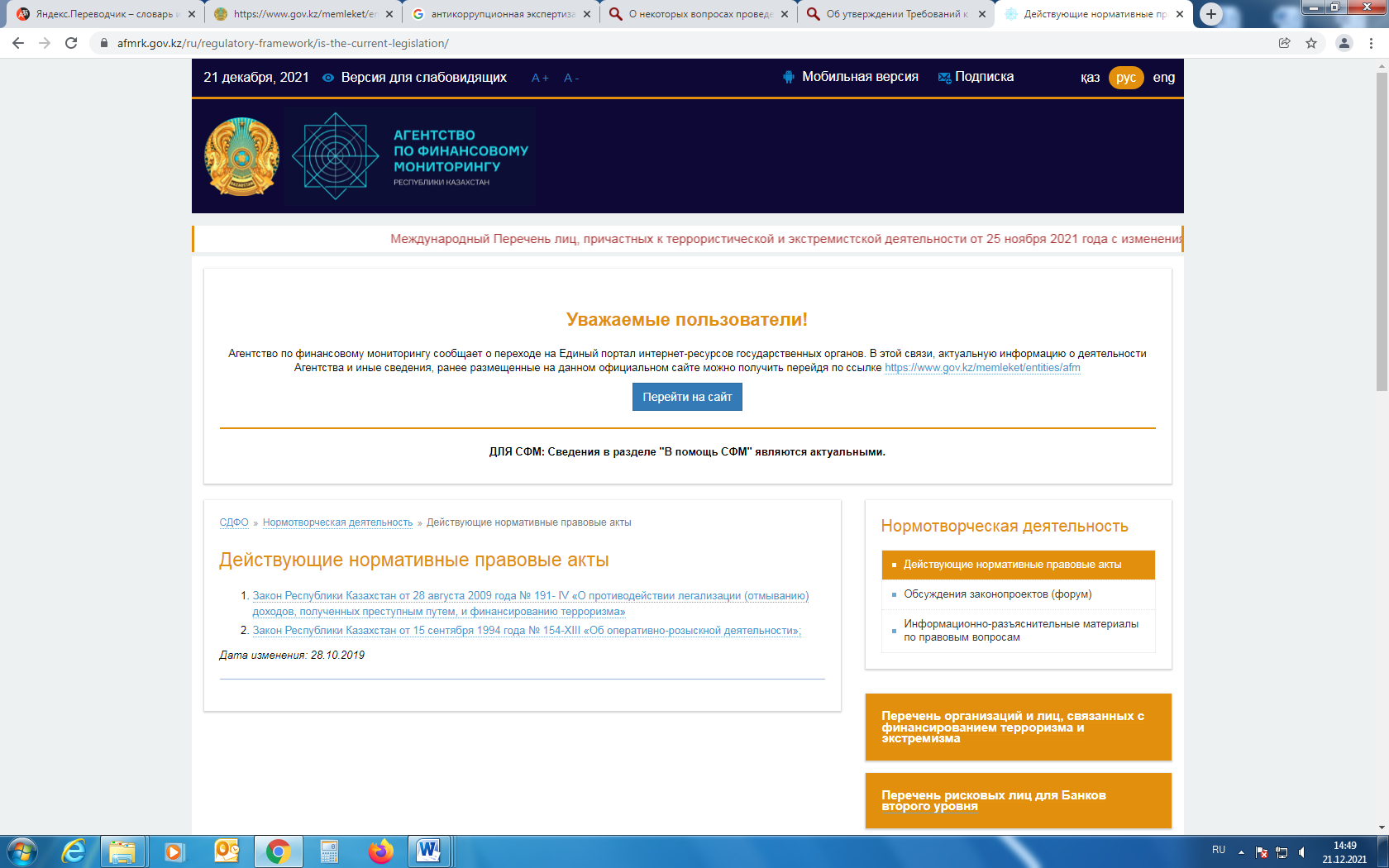 Для регистрации необходимо нажать на вкладку СДФО
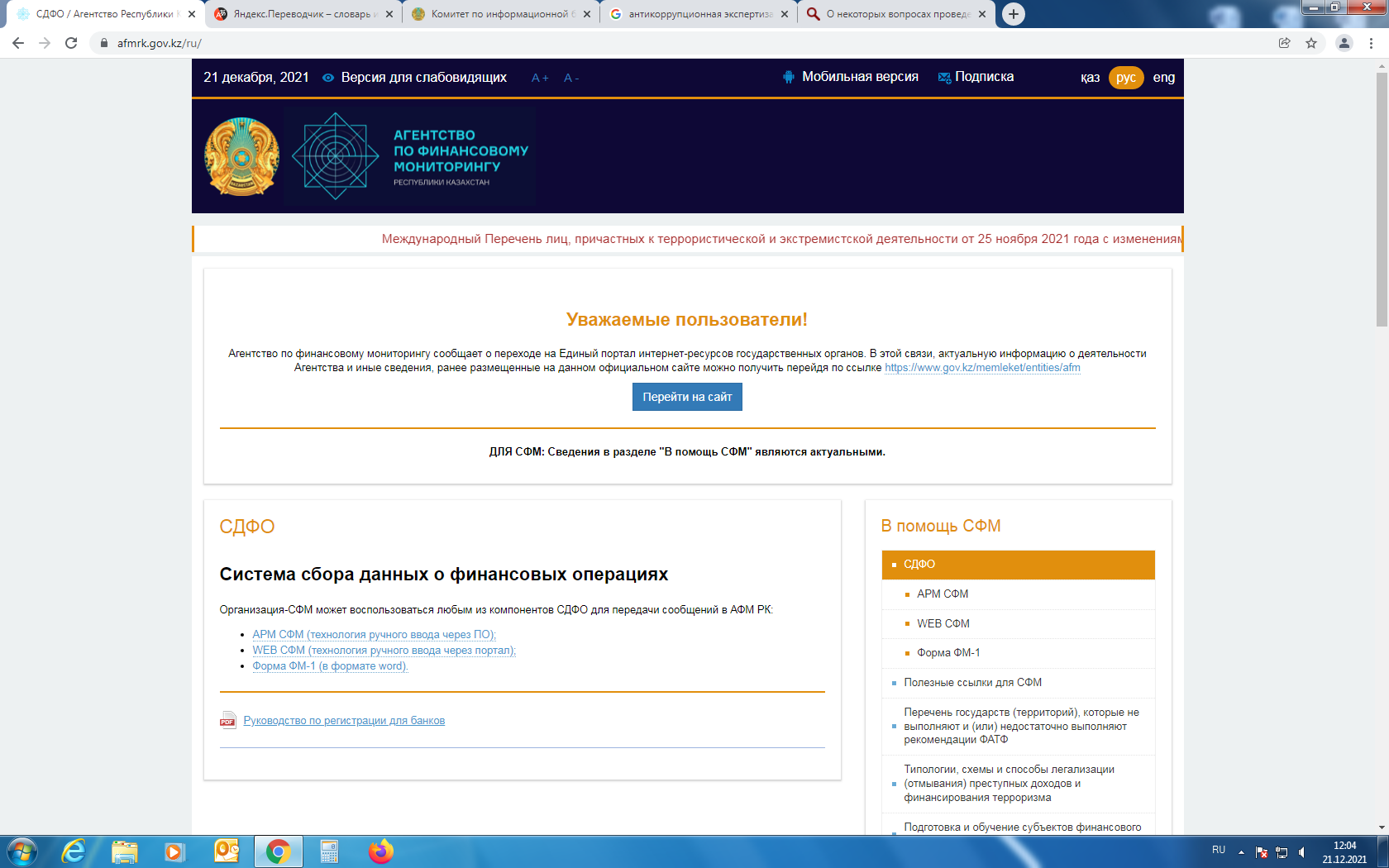 2. Далее выбираем систему WEB СФМ для регистрации
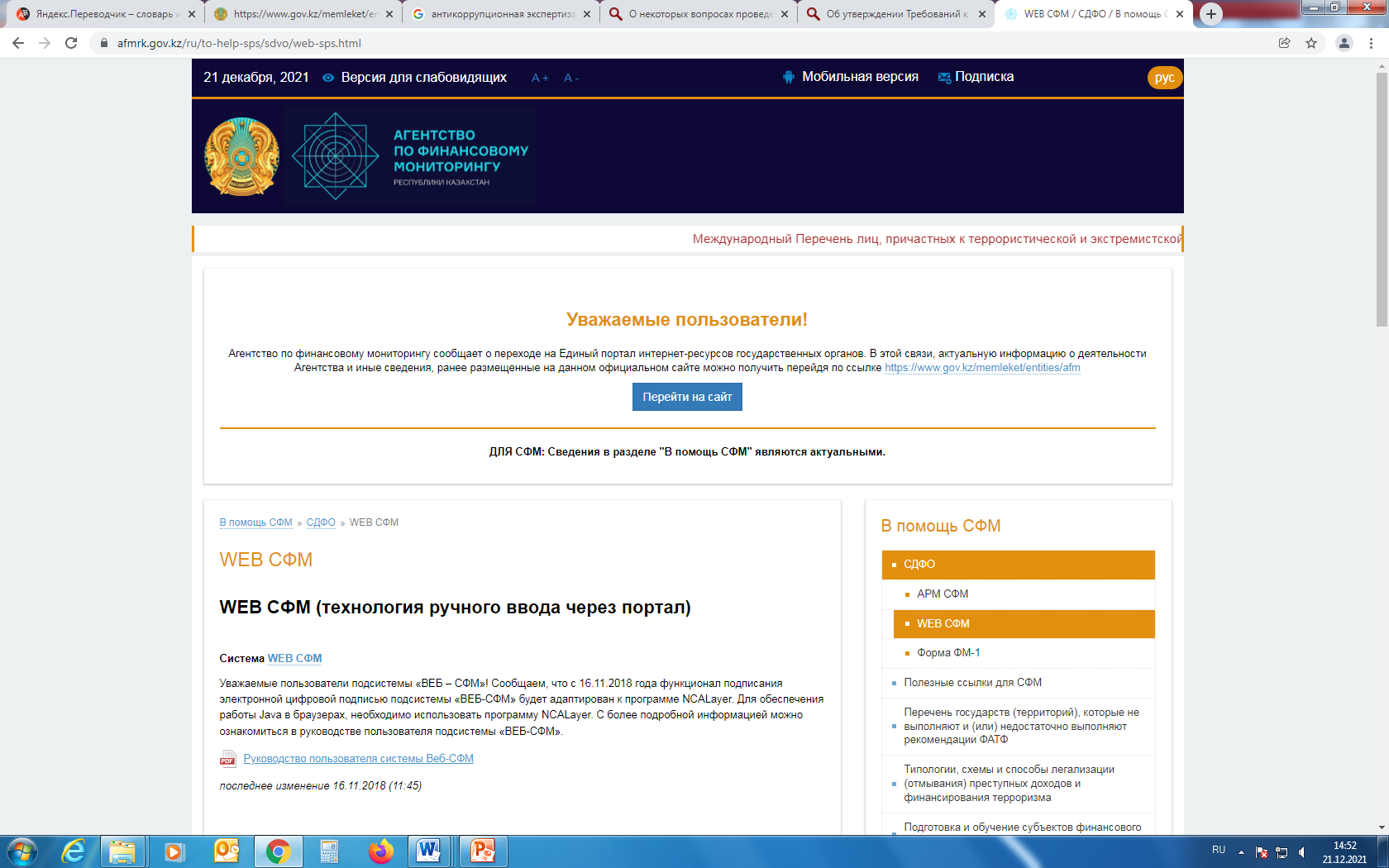 Для дальнейшей регистрации, необходимо пройти по следующей ссылке WEB СФМ
Для прохождения регистрации в системе WEB СФМ, необходимо ознакомится с РУКОВОДСТВОМ
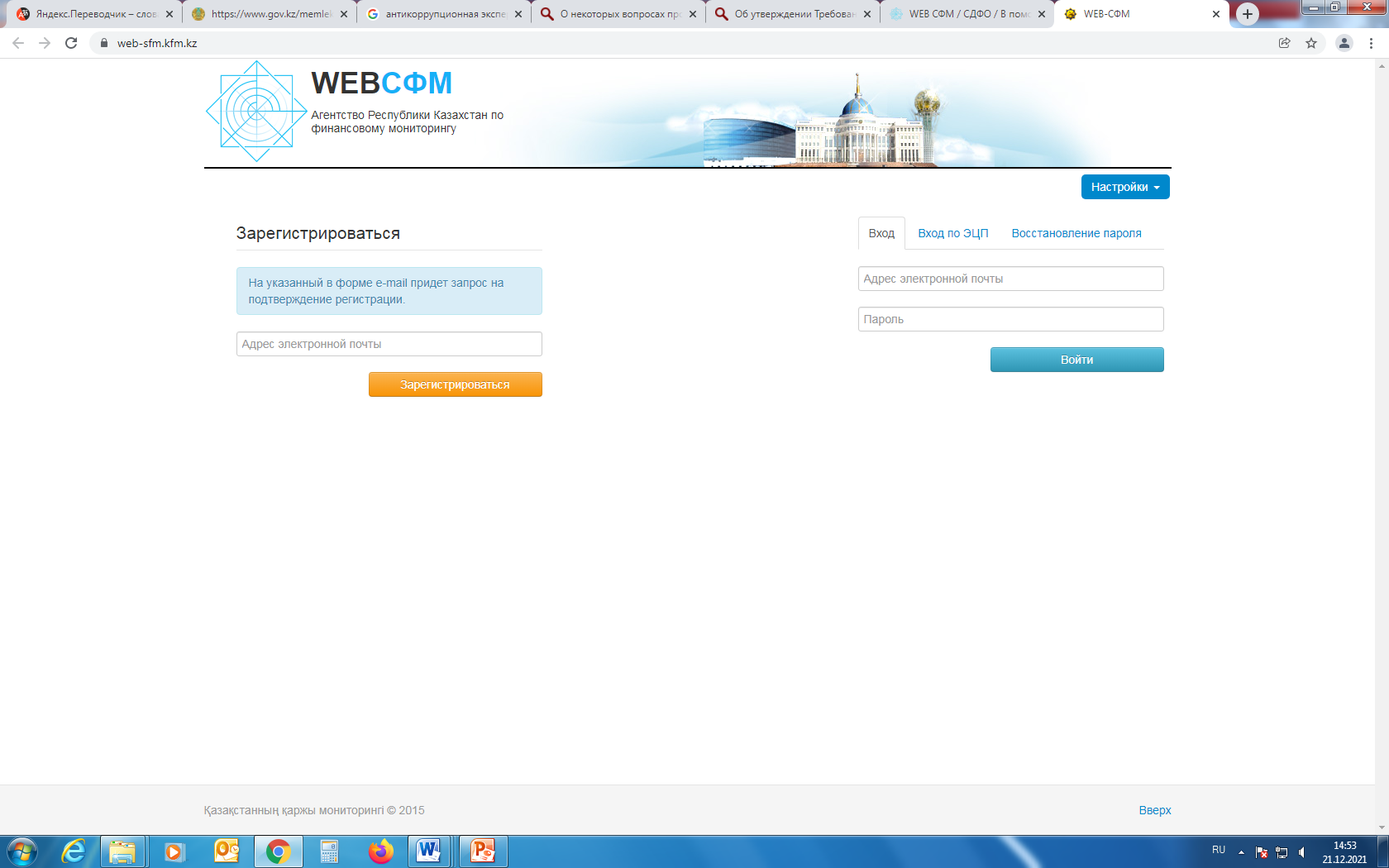 Далее указываем адрес электронной почты и нажимаем ЗАРЕГИСТРИРОВАТЬСЯ
На электронный адрес поступит пароль, необходимо указать электронный адрес и ввести пароль
ПАМЯТКА ДЛЯ БУХГАЛТЕРСКИХ ОРГАНИЗАЦИЙ
ГДЕ ПРОЙТИ РЕГИСТРАЦИЮ?
КАКИЕ ОПЕРАЦИИ ПОДЛЕЖАТ    
       НАПРАВЛЕНИЮ  В АГЕНТСТВО?
     
  «ПОРОГОВЫЕ ОПЕРАЦИИ»
  Если сумма операции равна или превышает от 3 млн.тенге  
  в зависимости от оказания услуг  утвержденный в ст. 4 Закона О ПОД/ФТ.
3
1
В системе WEB СФМ
на сайте «Электронное https://afmrk.gov.kz/). Вкладка
«В помощь  СФМ», далее «СДФО». В окне пройти по ссылке WEB СФМ  (https://www.web-sfm.kfm.kz/).
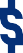 1
2	КАКИЕ ОБЯЗАТЕЛЬСТВА?
Скачивать «Перечень ФТ» ,  на сайте Агентства  https://afmrk.gov.kz/ (постоянно обновляется).

В незамедлительном порядке заморозить  операции с лицами из «Перечня ФТ», не позднее  1 рабочего дня со дня размещения «Перечня ФТ».

Разработать Правила внутреннего контроля  в  соответствии с 5 программами утвержденные Агентством


 Подтвердить квалификацию путем  сдачи тестирования на базе АО «НЦУПГС»
«ПОДОЗРИТЕЛЬНЫЕ ОПЕРАЦИИ»

Совершение операций с деньгами и (или) иным имуществом, связанных с благотворительной деятельностью и (или) иными пожертвованиями, за исключением участия некоммерческих организаций;
Операции, направленные на уклонение от уплаты налогов, хищение бюджетных средств и иного имущества, выписку фиктивных счетов-фактур, подделку документов, выявленные в ходе предоставления консалтинговых услуг (в части ведения бухгалтерского и налогового учетов);
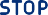 Деятельность клиентов, операции либо попытки их совершения, признанные подозрительными в соответствии Правилами внутреннего контроля;

Иные операции.
2
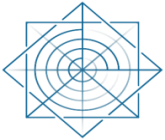 Предусмотрена административная ответственность  
за НАРУШЕНИЯ требований Закона «О ПОД/ФТ»  
(ст.214 КоАП РК).
*Закон   О  ПОД/ФТ	РК   –  Закон   Республики   Казахстан
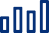 «О противодействии  легализации  (отмыванию)  доходов,  полученных
преступным путем, и финансированию терроризма»
По вопросам законодательства ПОД/ФТ обращаться куратору: Манаспаеву Омурзаку по телефону: +7 (778) 645 38  19